情報通信ネットワークの利用ネットワークでできること
ねらい
ネットワークを利用して、できることを知る。
インターネットなどの情報通信ネットワークを使ってできることには、どのようなことがあるだろうか？
さまざまな情報の収集、検索
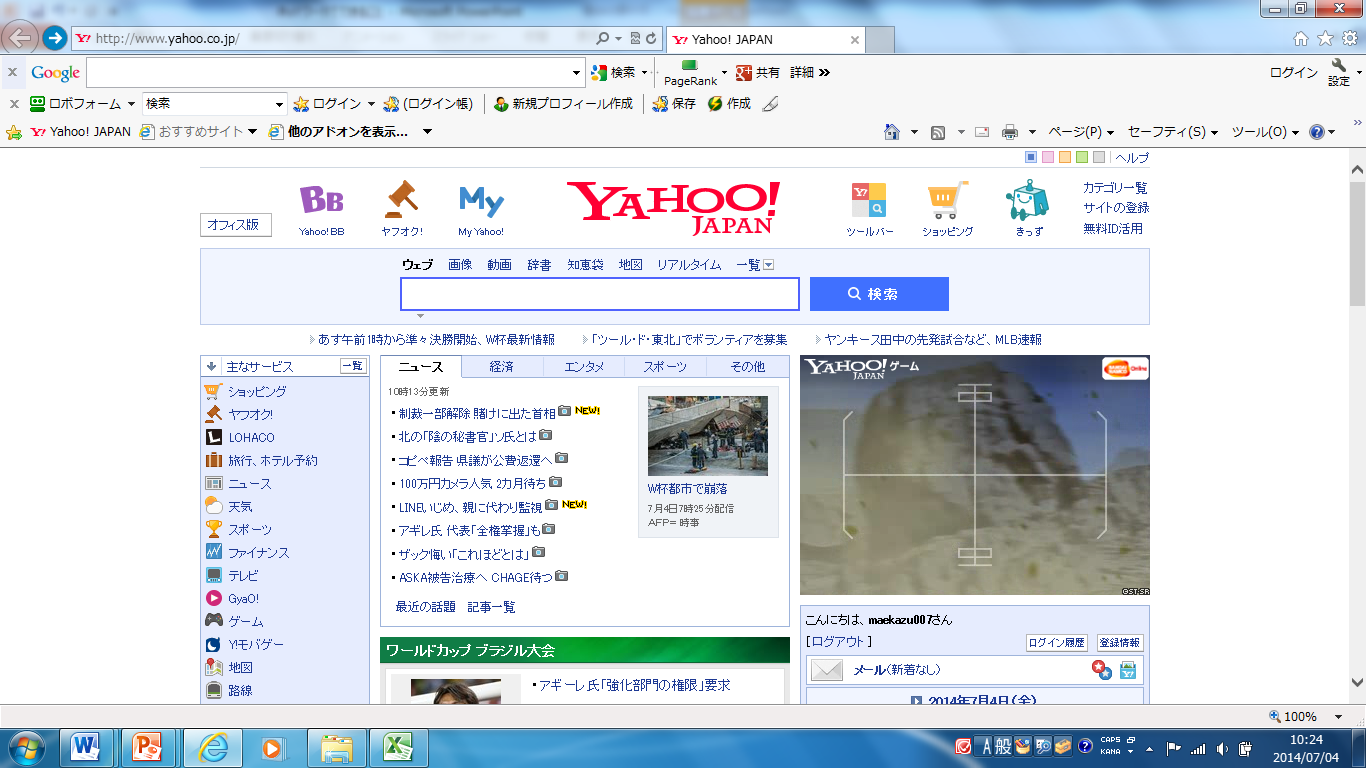 テレビ会議
商品の購入
音楽のダウンロード
本の購入
ホテル・旅館の予約
オークション
お金の振込
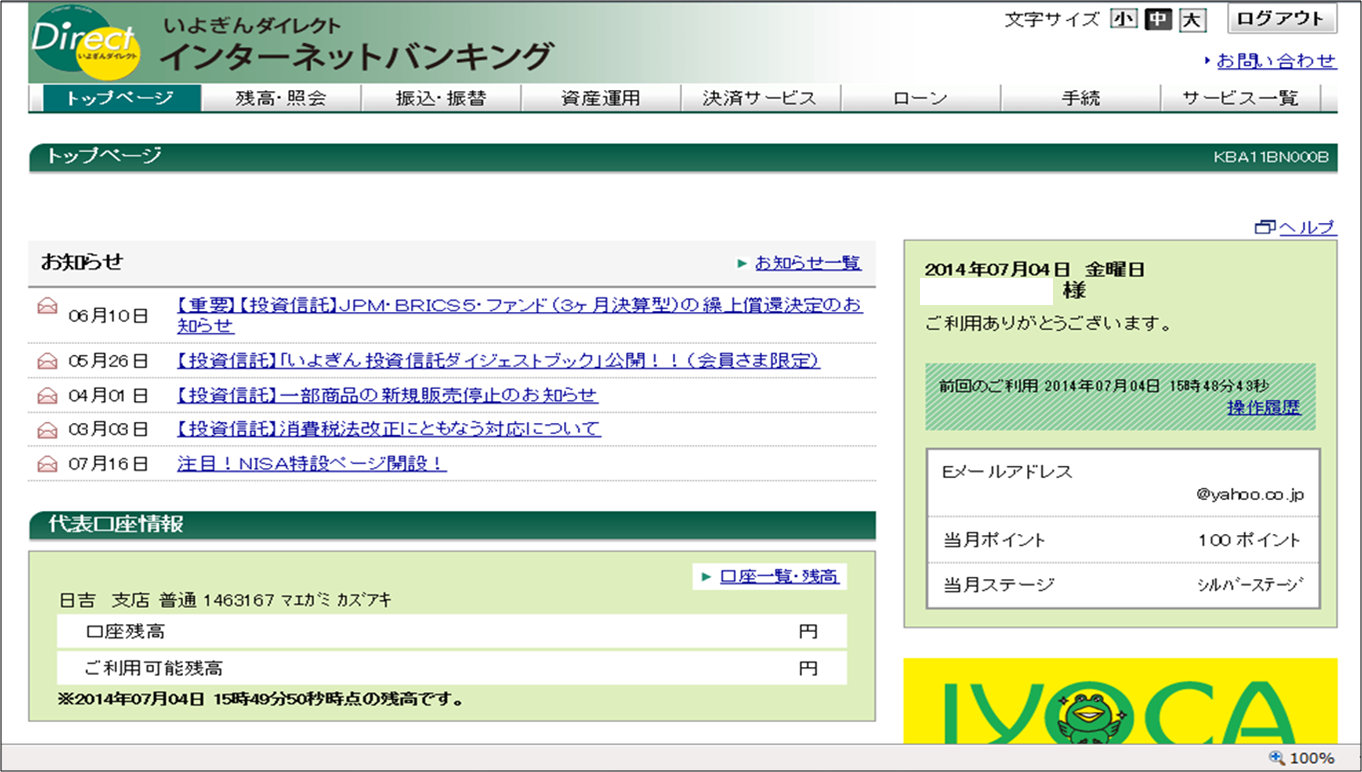 1,000,000,000
1,000,000,000
ツイッター
電子メール
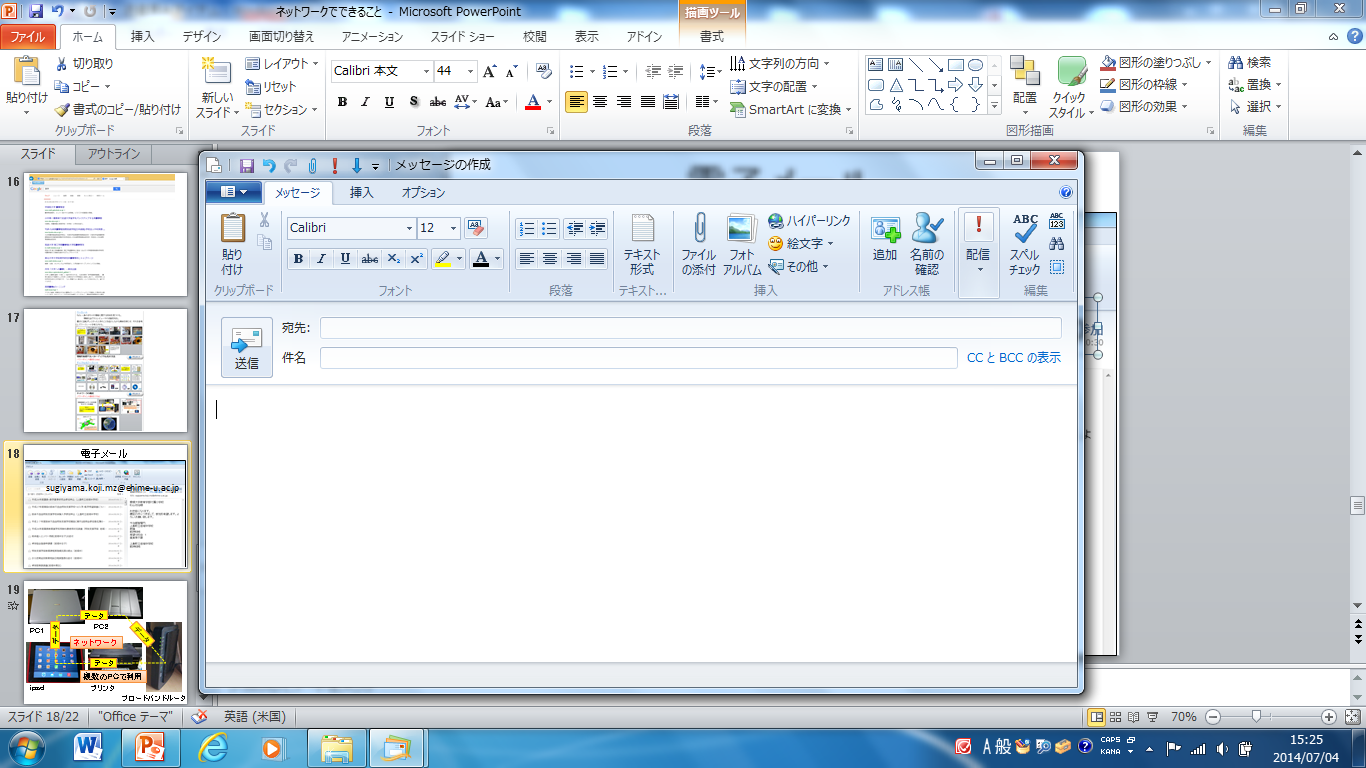 世界的規模での情報のやり取り
Ｗｅｂページについて
閲覧するときはブラウザソフトウェアを使う。
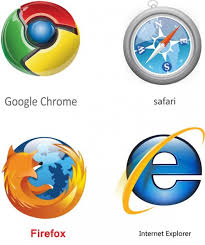 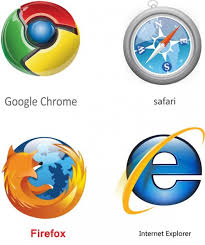 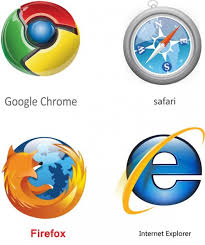 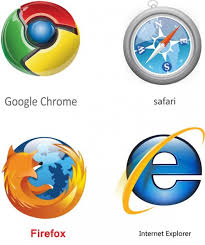 ＵＲＬ
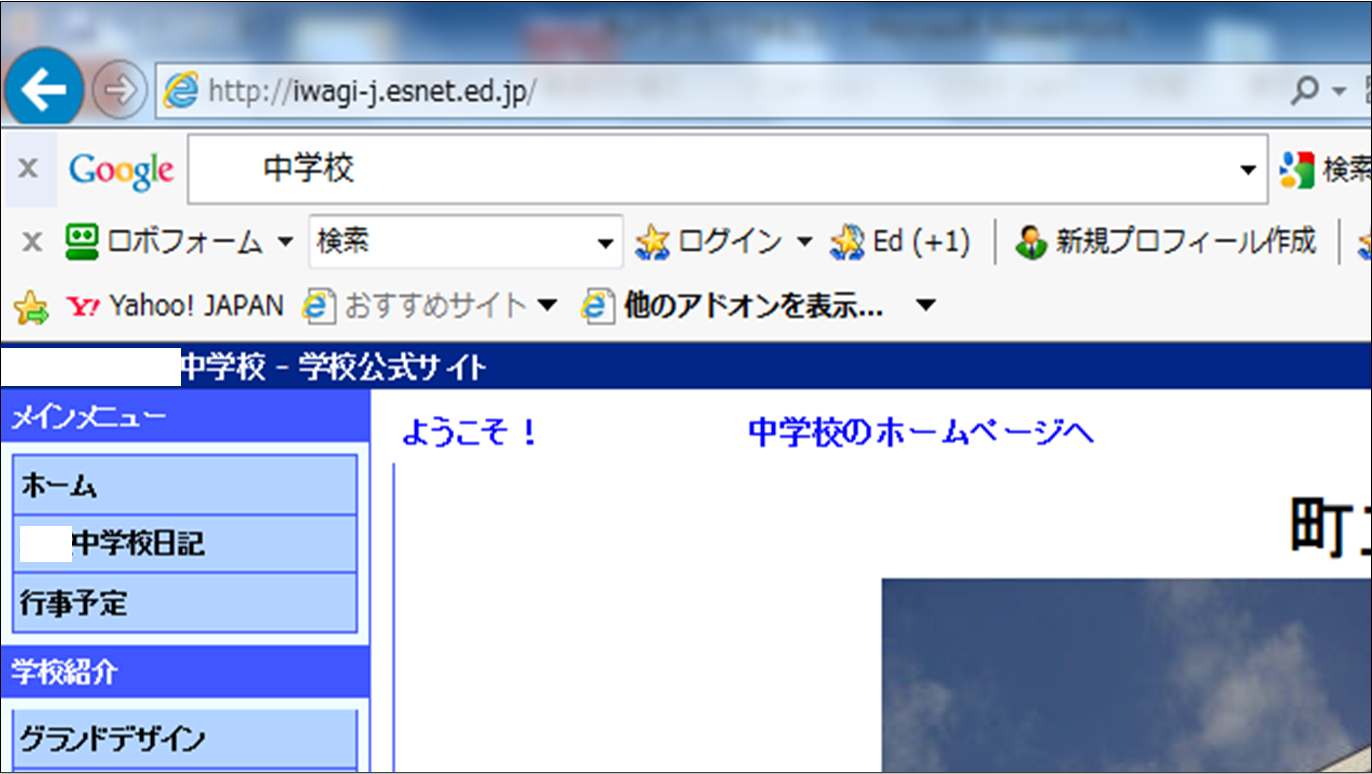 いわし中のＵＲＬ
http://iwasi-j.esnet.ed.jp/
index.html
ファイル名
通信方式
サーバ名
国名
拡張子
組織名
組織
の
種類
ドメイン名
国名
ｊｐ　日本
ｋｒ　
ｃｎ　
ａｕ　
ｔｖ
組織の種類
ｃｏ　企業
ｅｄ　教育関係
ｏｒ　団体組織
ｇｏ　政府機関
韓国
中国
オーストラリア
ツバル
情報の検索
ネット上で情報を検索するプログラム
検索エンジン
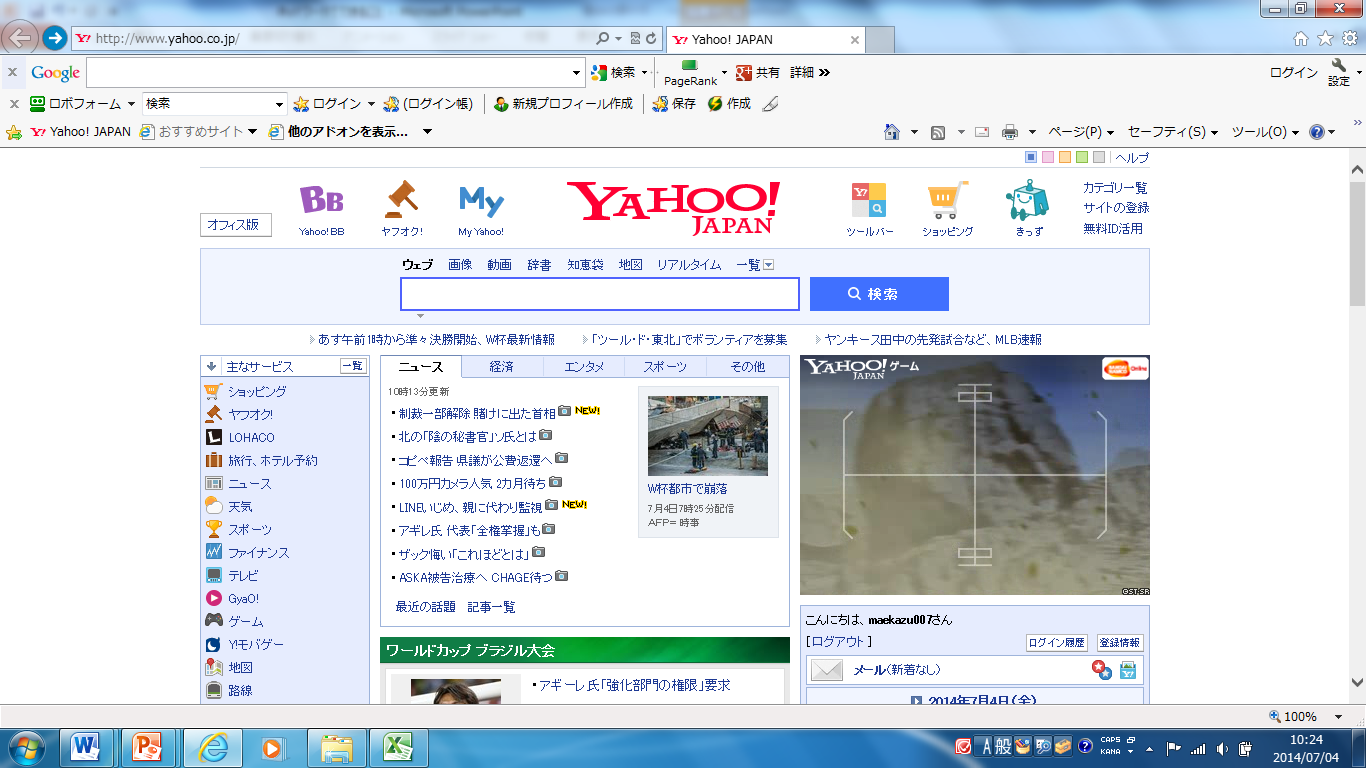 数学
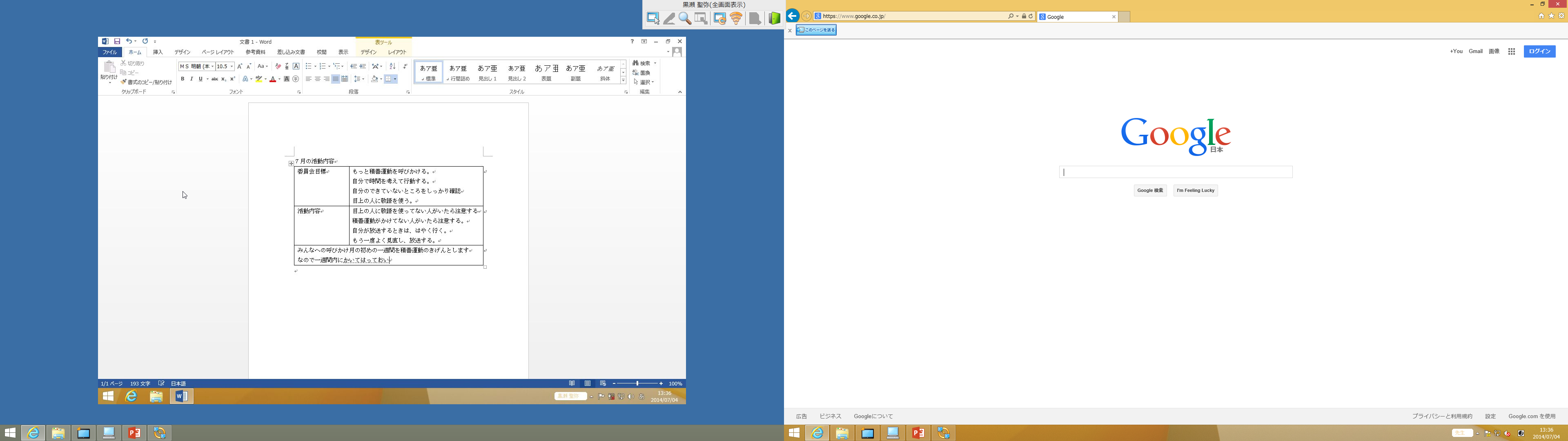 数学
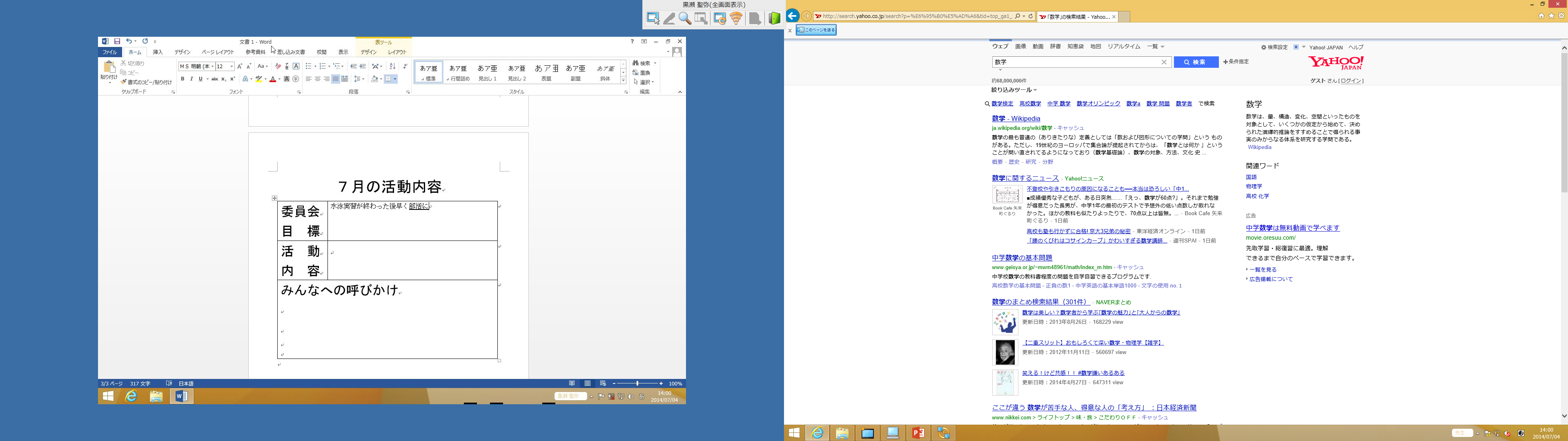 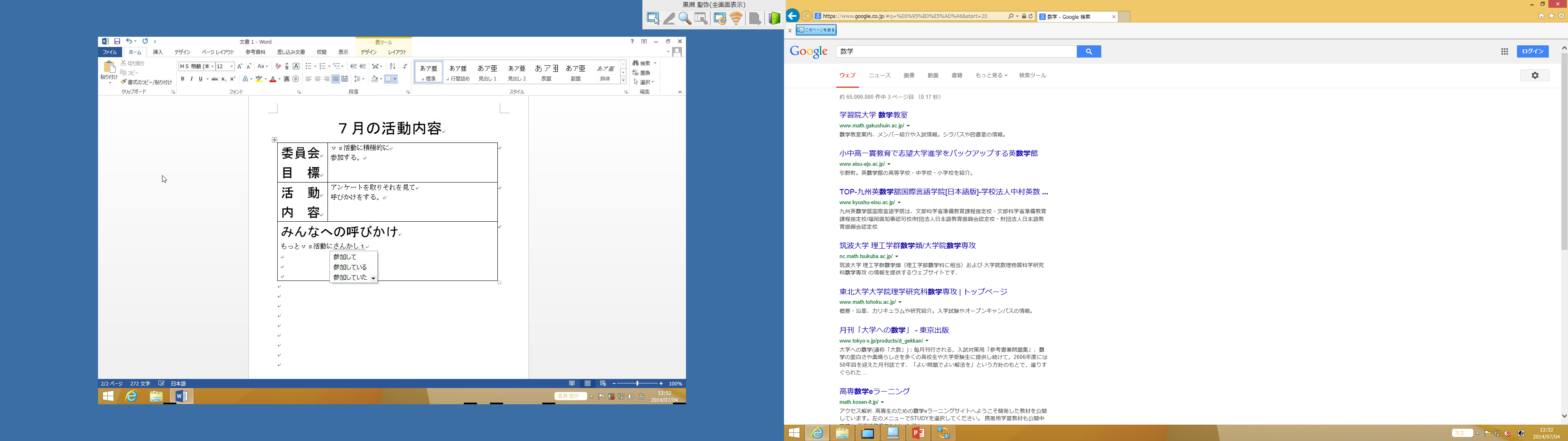 電子メール
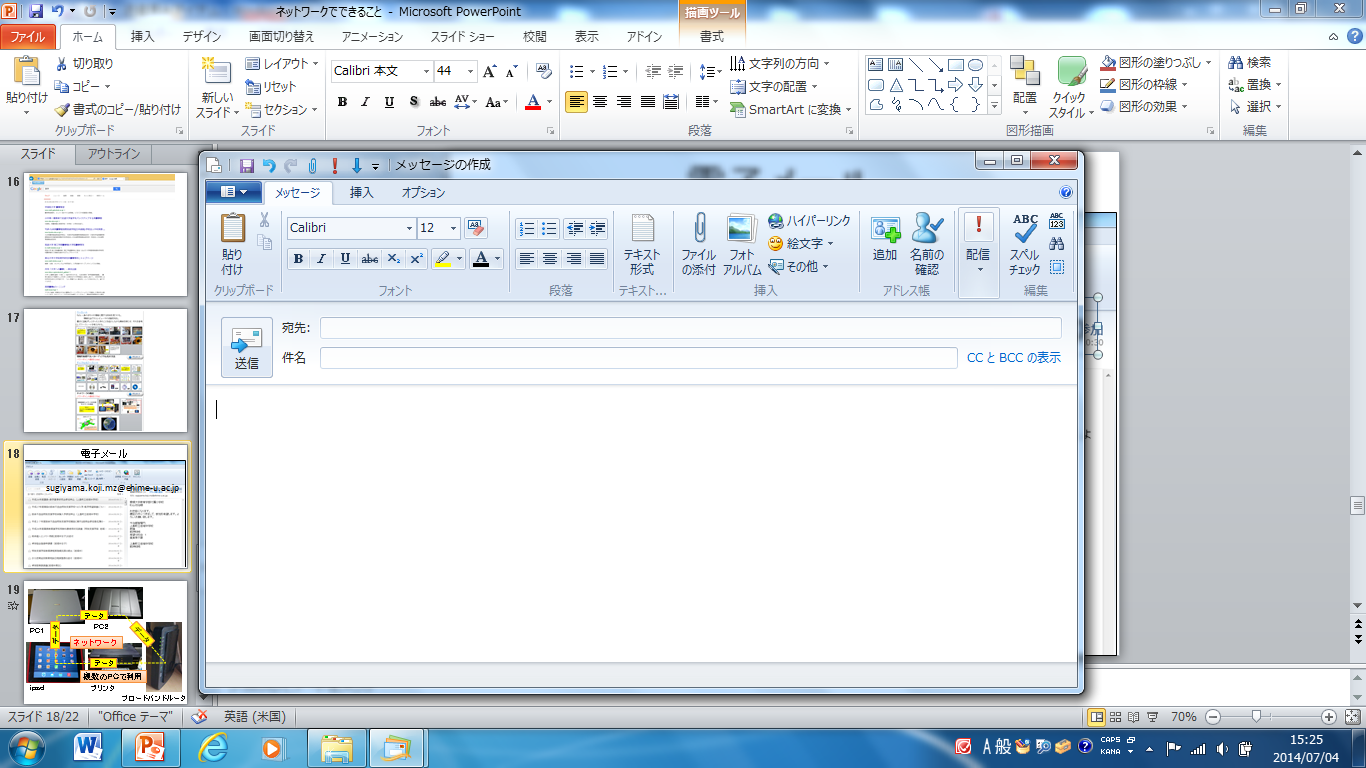 sugiya.koji.mz@ehime-u.ac.jp
算数・数学夏季研修会の参加申込について
sugiya.koji.mz@ehime-u.ac.jp

＠
アットマーク
ユーザ名
組織名
組織
の
種類
国名
ドメイン名
電子メール
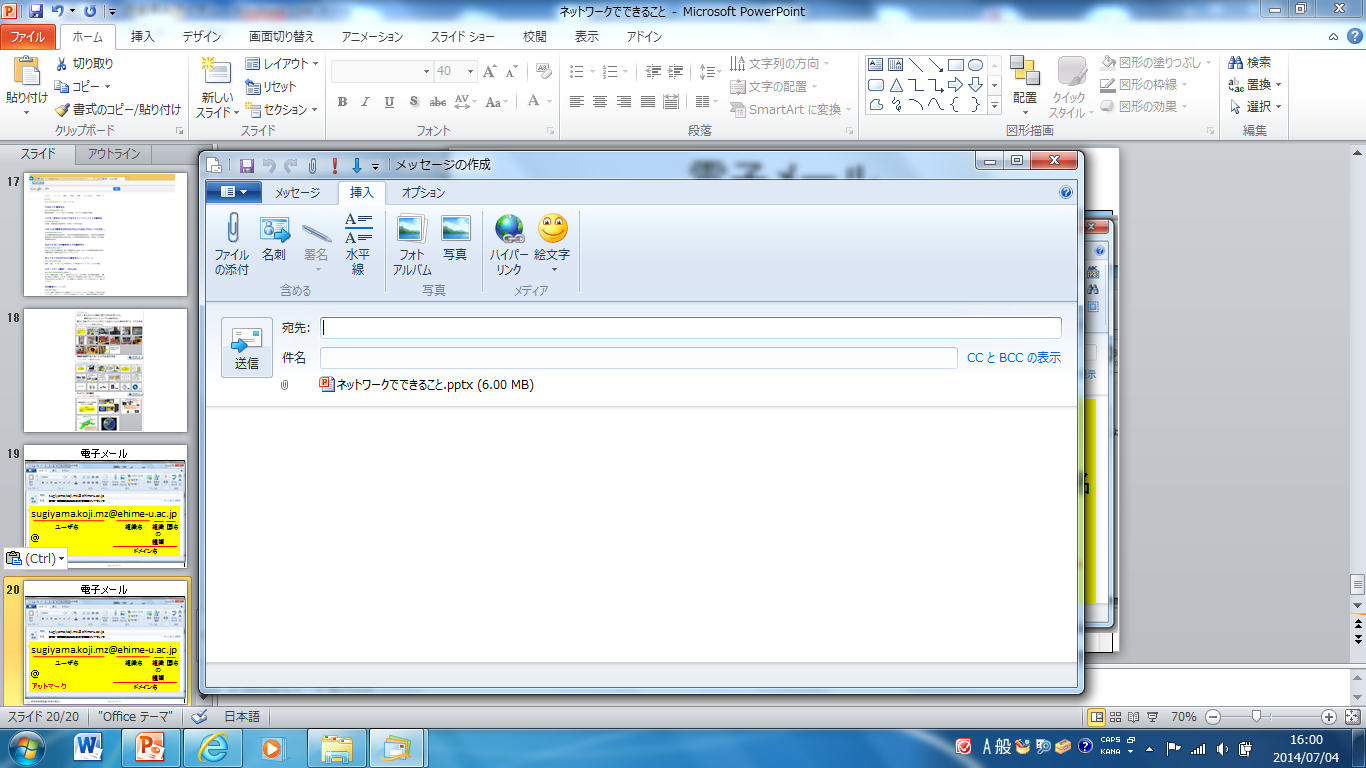 sugiyama.koji.mz@ehime-u.ac.jp
sugiya.koji.mz@ehime-u.ac.jp
算数・数学夏季研修会の参加申込について
算数・数学夏季研修会の参加申込について
電子メールの利点
○遠いところでも短い時間で届く
○図、写真、画像、音などを添付できる。